РАЗНООБРАЗИЕ ВЕЩЕСТВ3 классокружающий мир
КАЙГОРОДОВА ЕЛЕНА ФЁДОРОВНА,
учитель  начальных классов 
МБОУ «СОШ№1»п.г.т.Уренгой
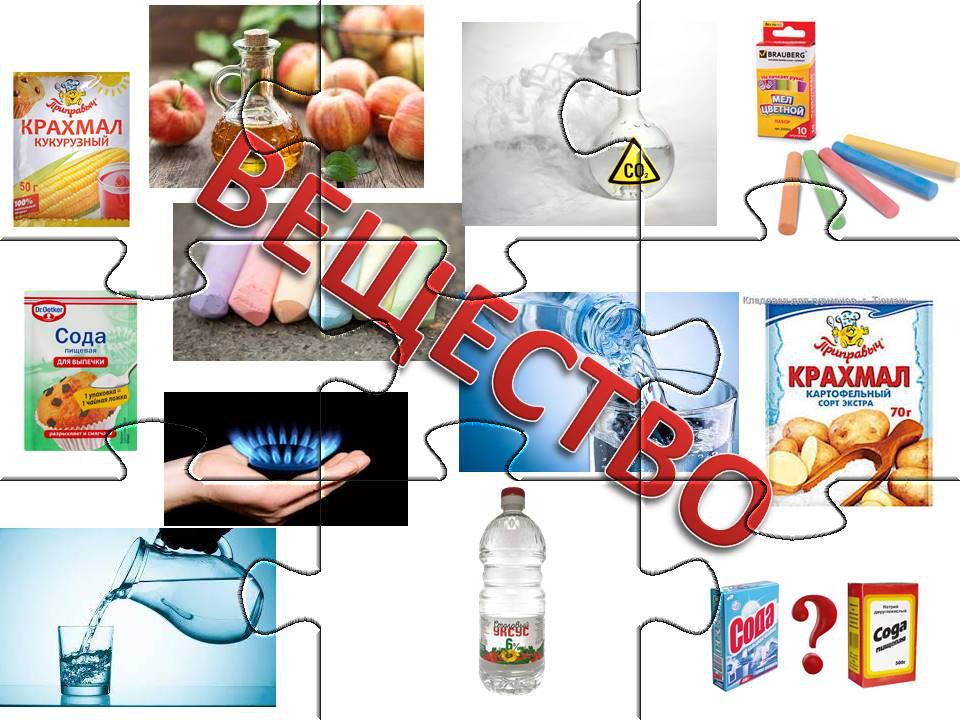 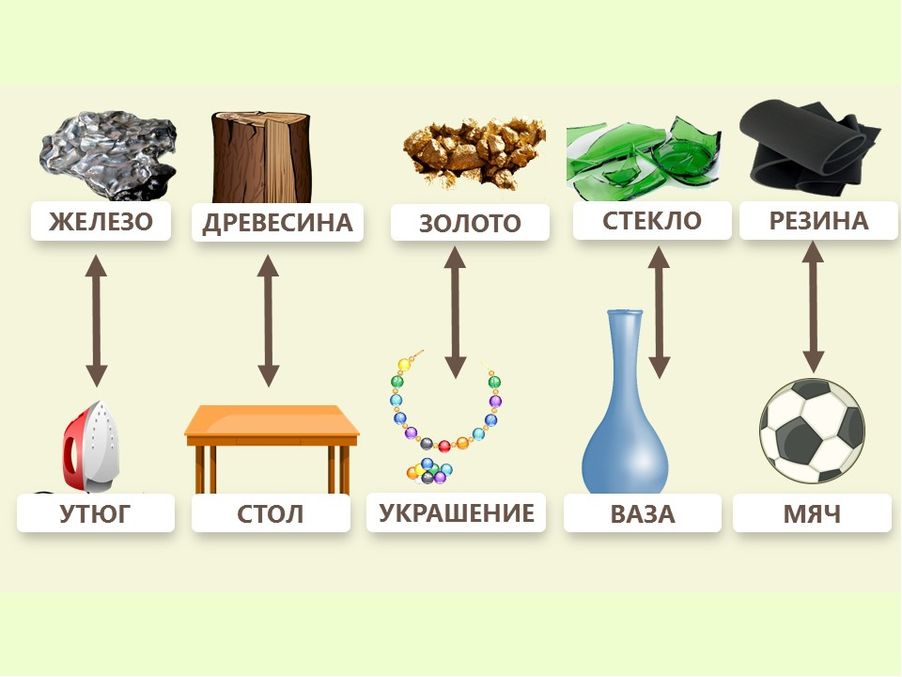 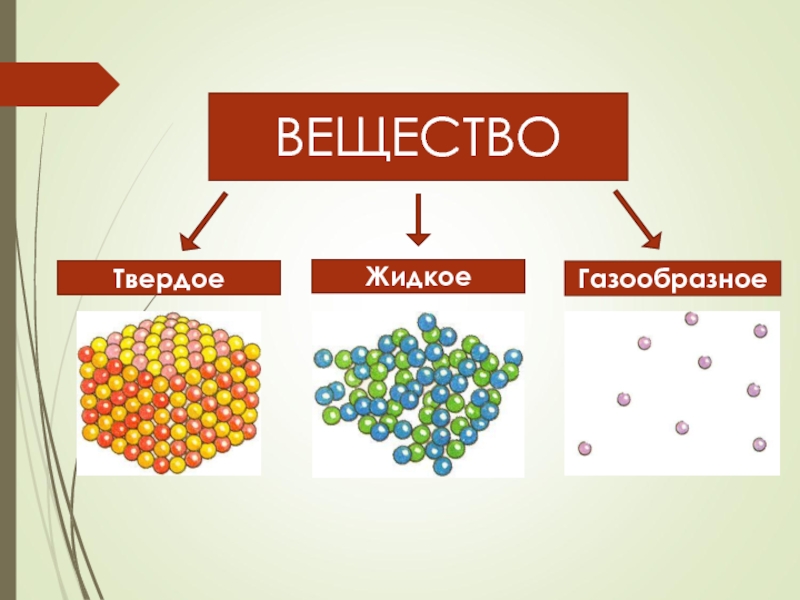 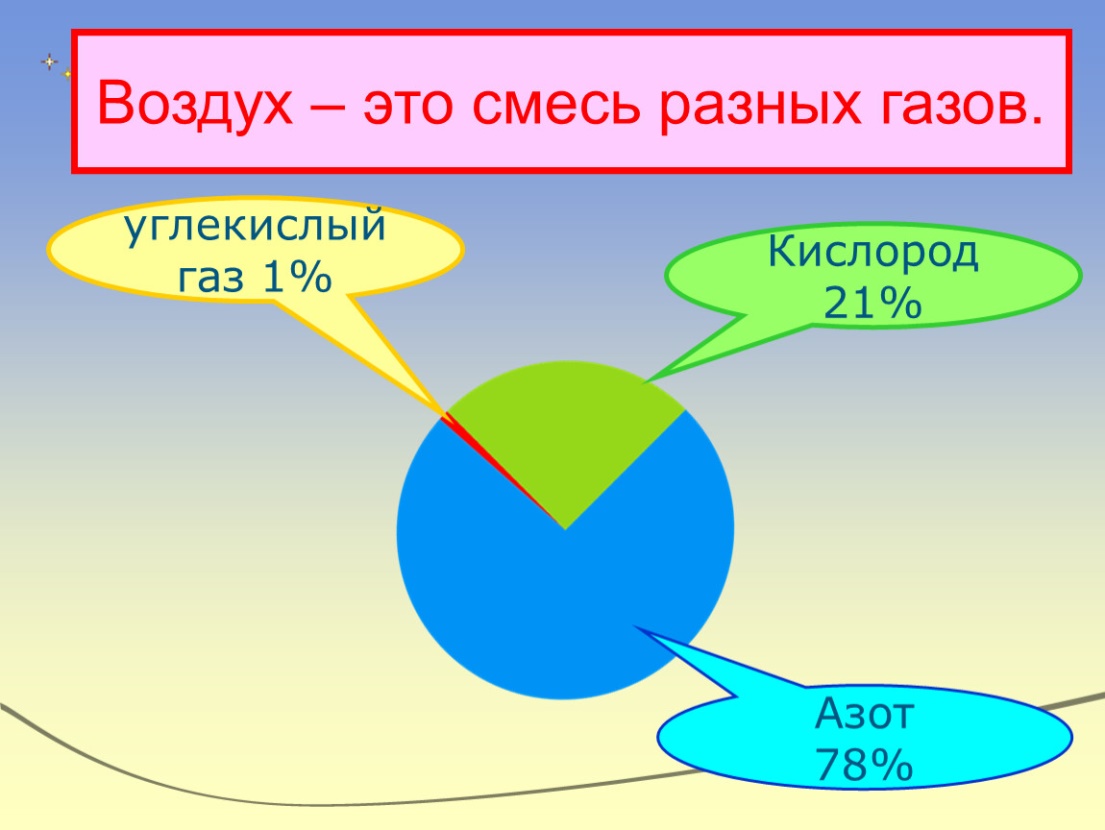 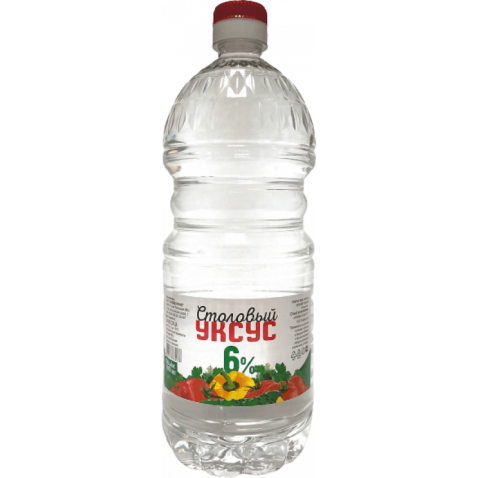 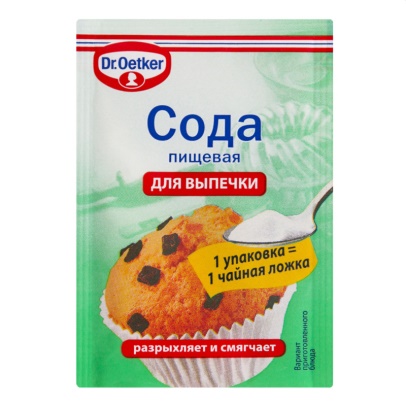 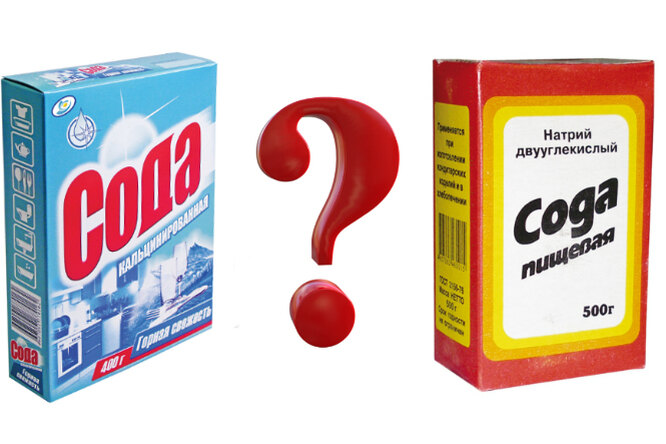 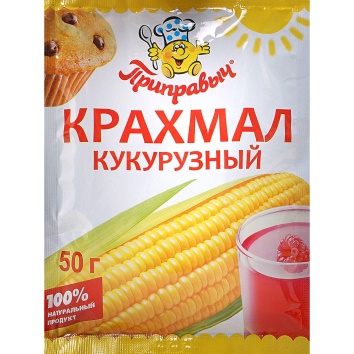 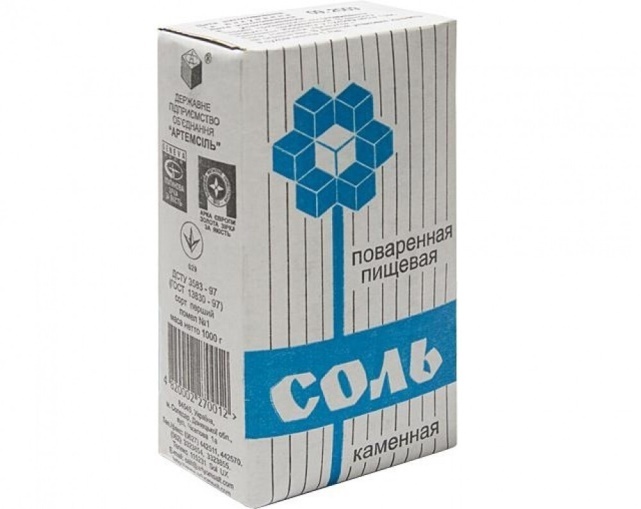 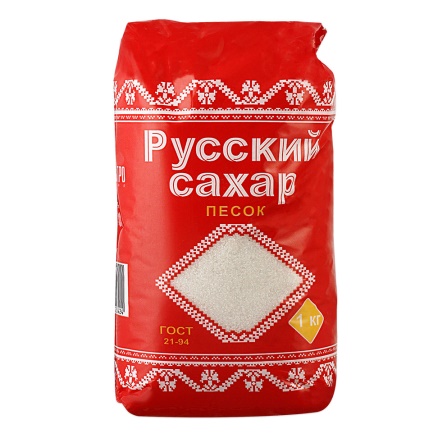 Соль - хлорид натрия - NaCl
Сода – гидрокарбонат натрия - NaHCO3
Уксус – уксусная кислота CH3COOH
Сахар -  сахароза- C12H22O11
Крахмал – полисахарид - (C6H10O5)n
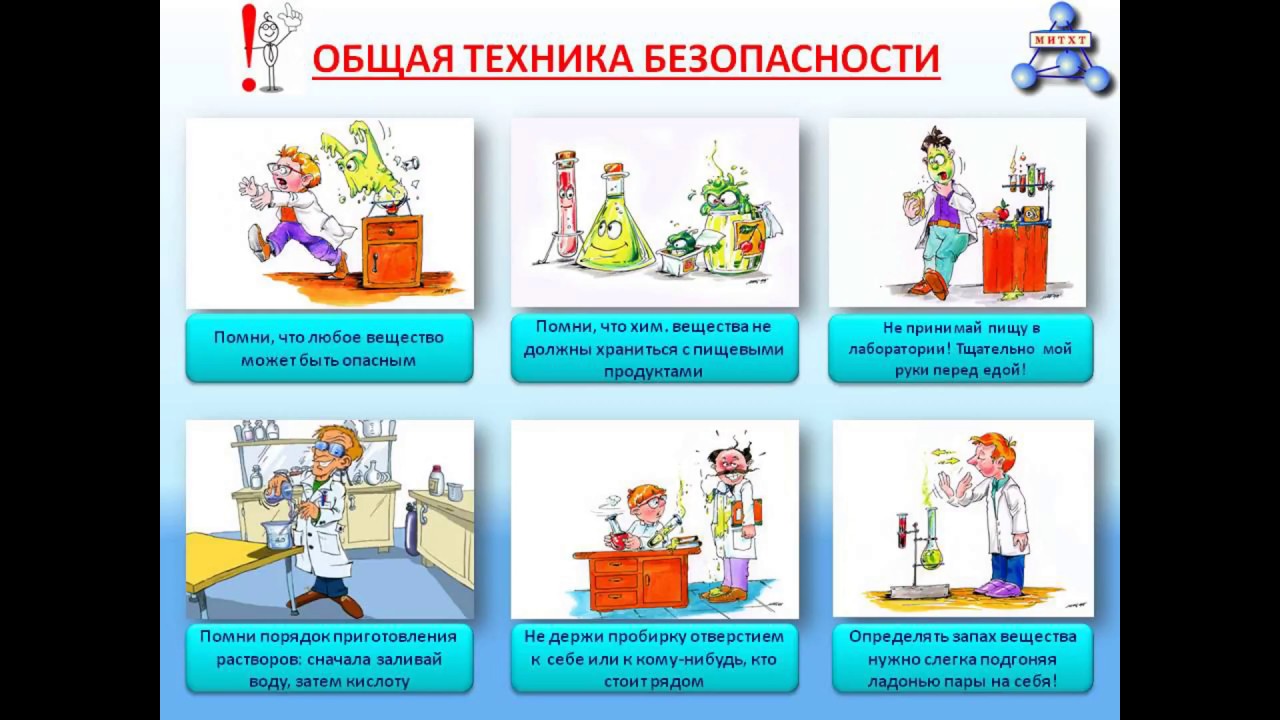 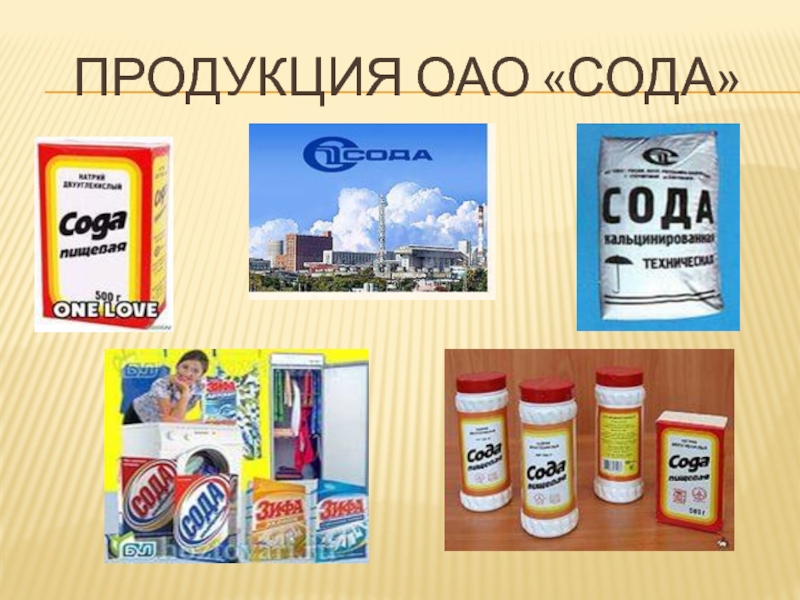 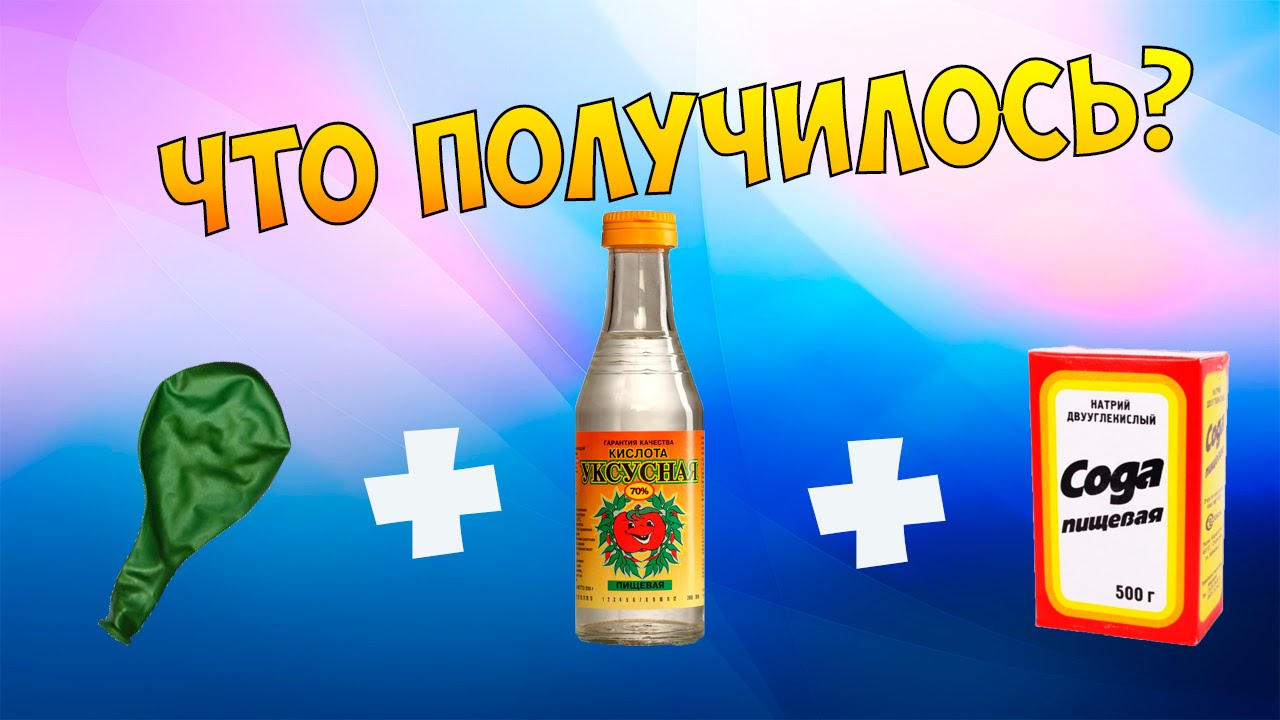 Содержание крахмала в продуктах
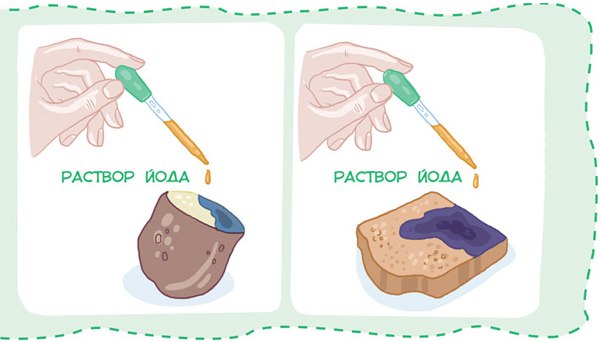 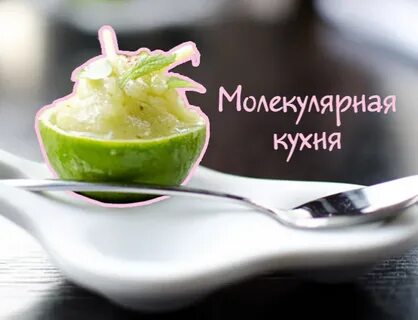 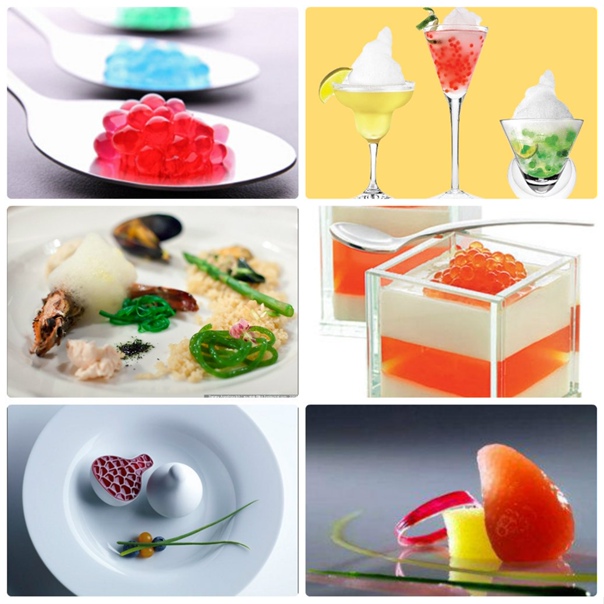 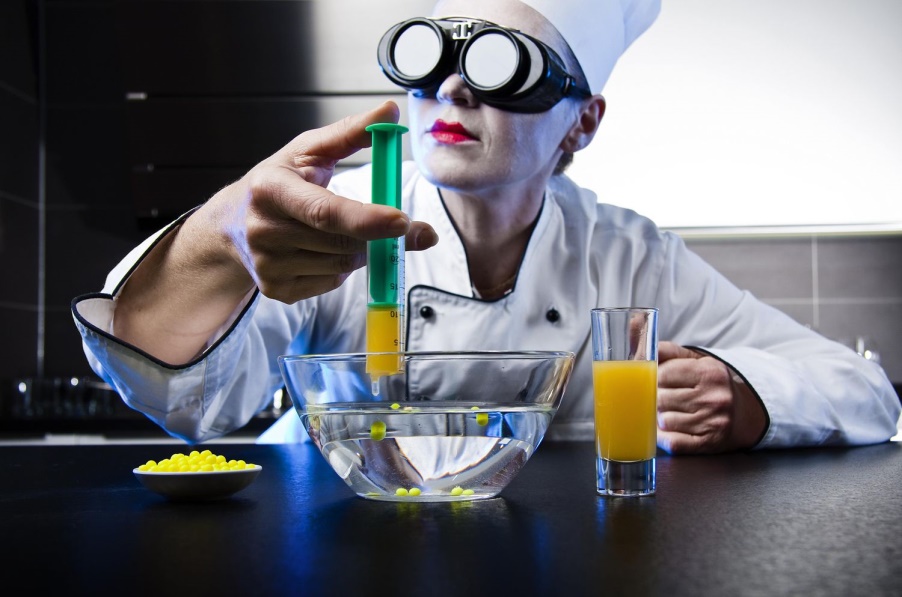 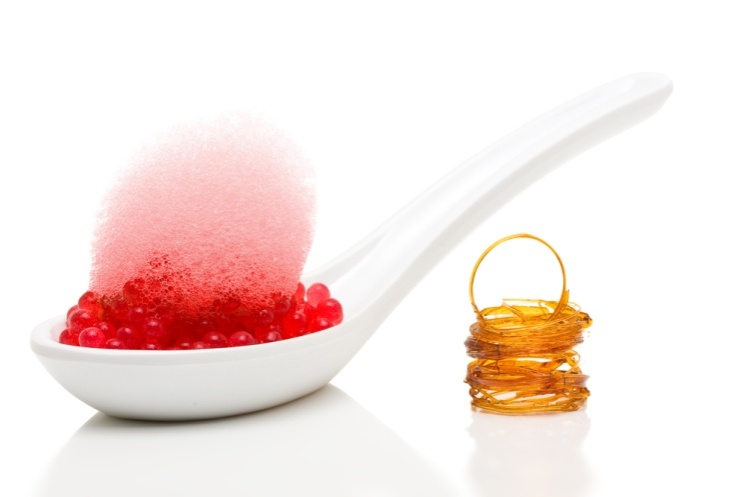 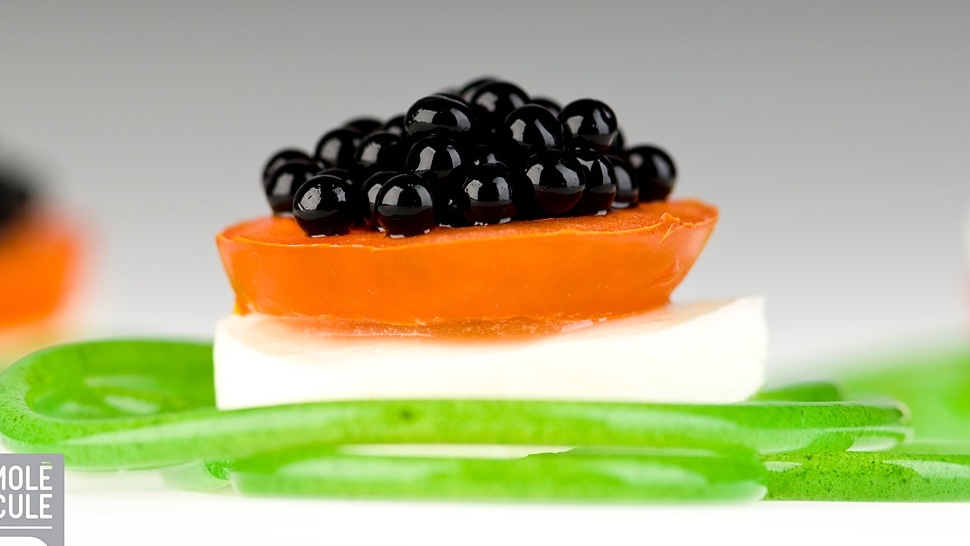 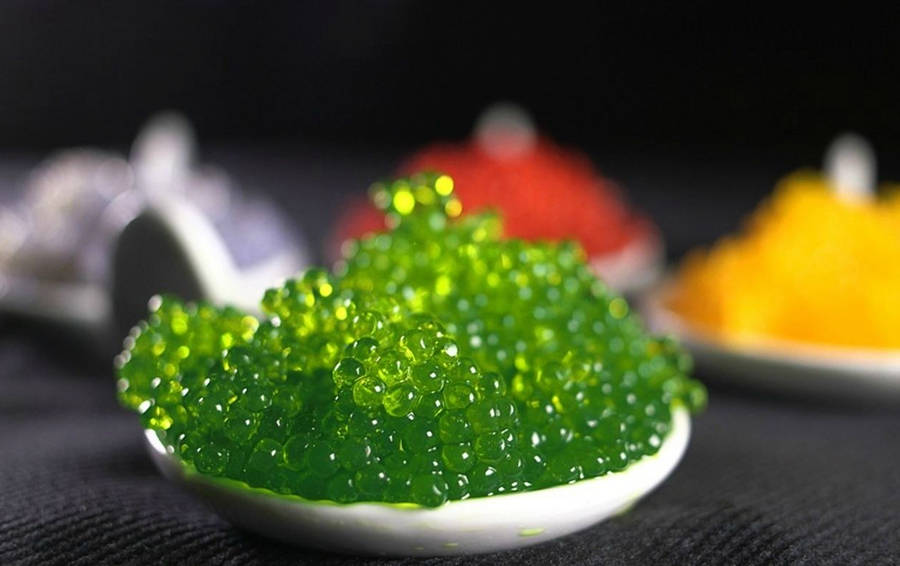 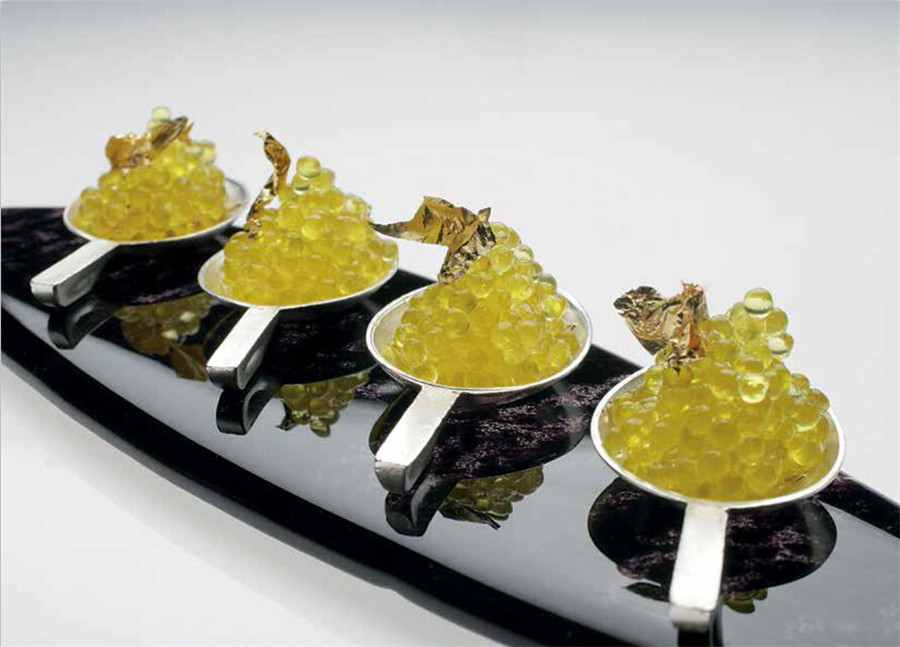 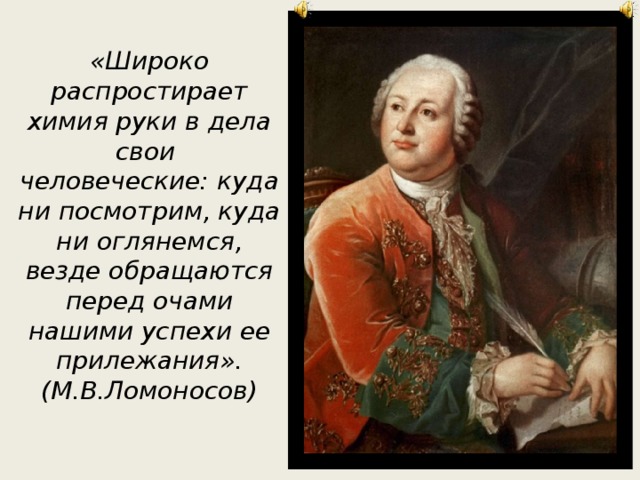